SECRETARÍA DE
INCLUSIÓN SOCIAL
Presupuesto 2025 
Asignación Municipal
USD 1.500.000,00
Presupuesto Inversión 2025 Proyectos USD 1’500.000,00
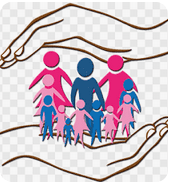 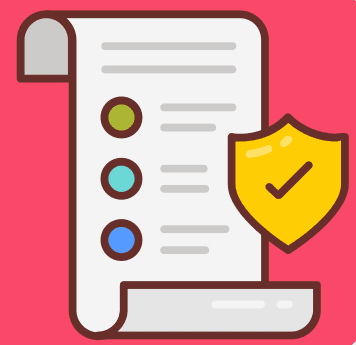 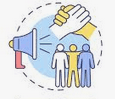 Proyecto: Garantía de Protección de Derechos
$ 190,017,60
$ 639,400,00
PRESUPUESTO TOTAL = USD 829.417,60
Proyecto: Implementación de Políticas de Inclusión Social en el DMQ
$ 543,082,40
PRESUESTO TOTAL = USD 543.082,40
Proyecto: Promoción de Derechos de Grupos de Atención Prioritaria y en Situación de Vulnerabilidad
$ 37,500,00
$ 90,000,00
PRESUESTO TOTAL = USD 127.500,00